Undesigned Coincidences
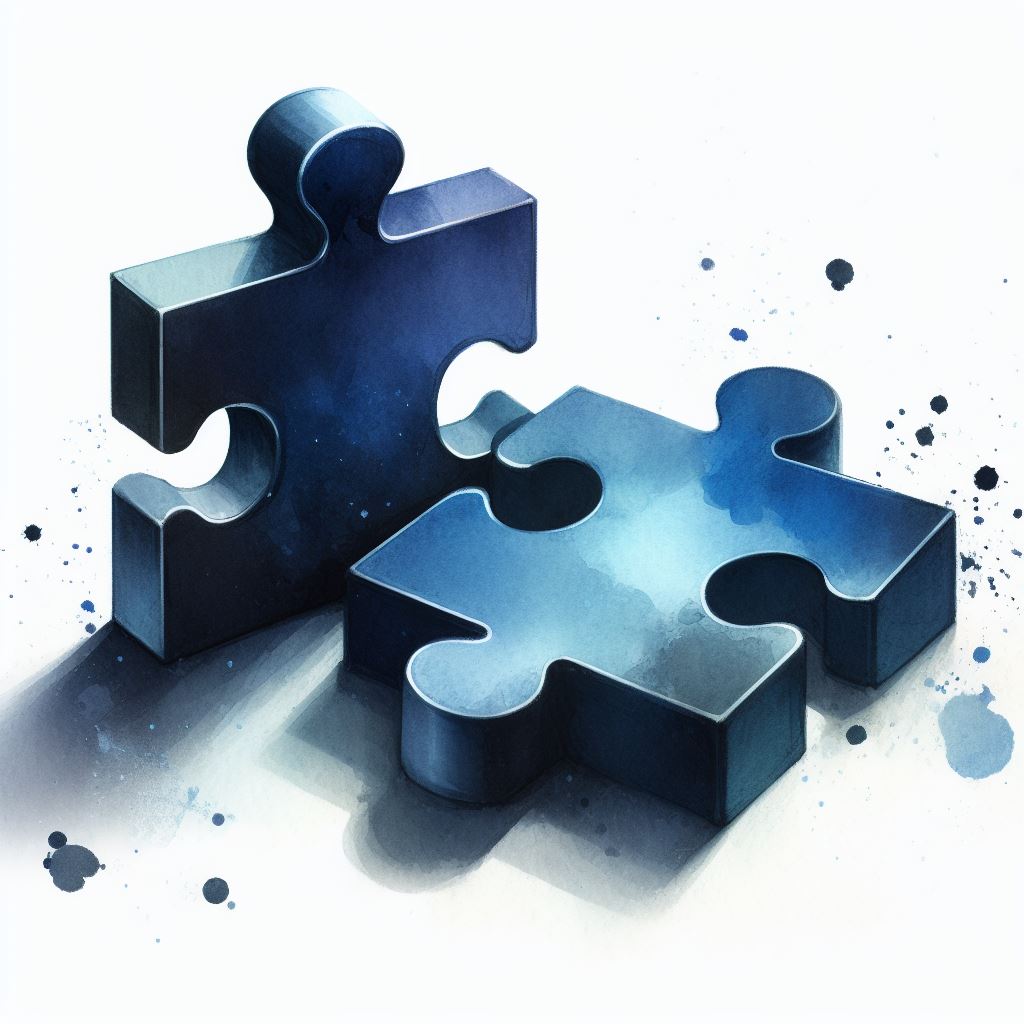 John 13:1-20
If I then your Lord and Teacher, have washed your feet, you also ought to wash one another’s feet
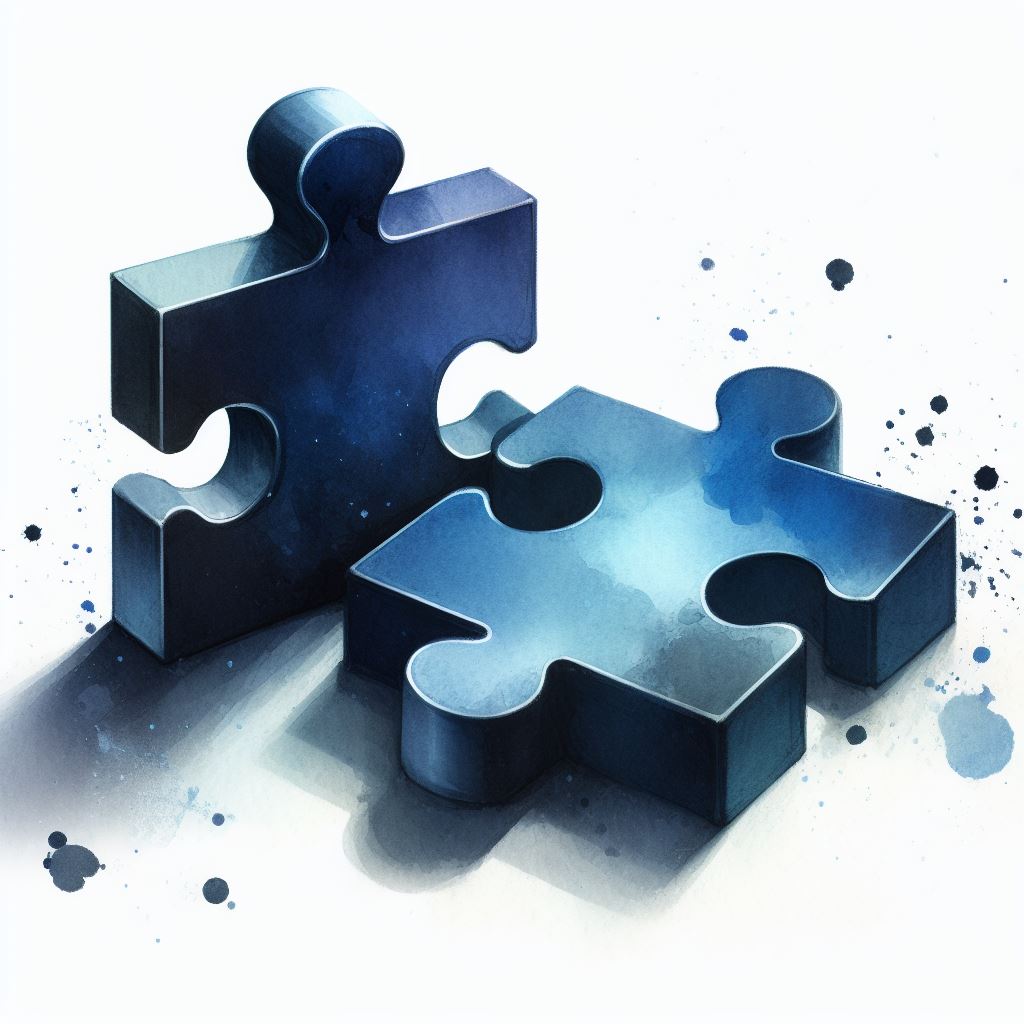 John 13:1-20
p1
John 13:1-20
For who is greater, he who sits at the table, or he who serves? Yet I am among you as the One who serves
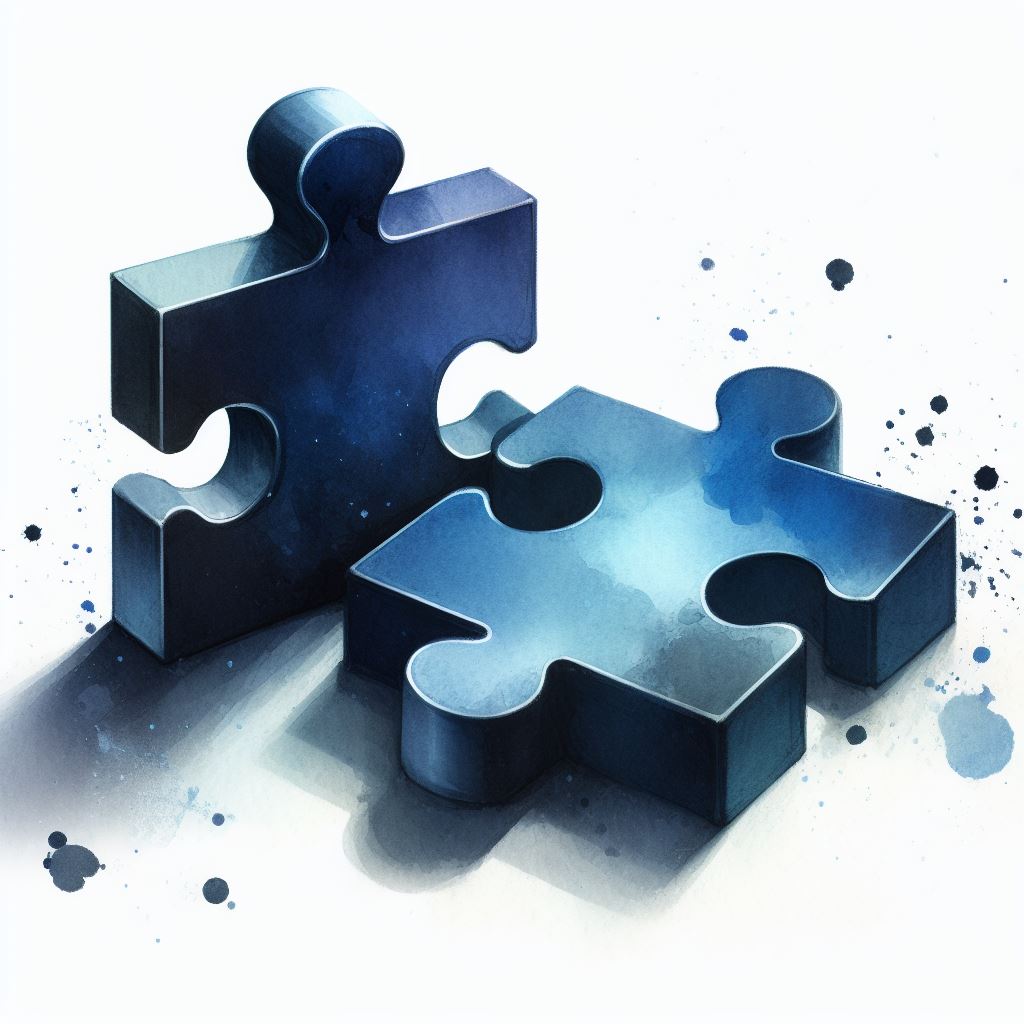 Luke 22:27
p1
John 13:1-20
For who is greater, he who sits at the table, or he who serves? Yet I am among you as the One who serves
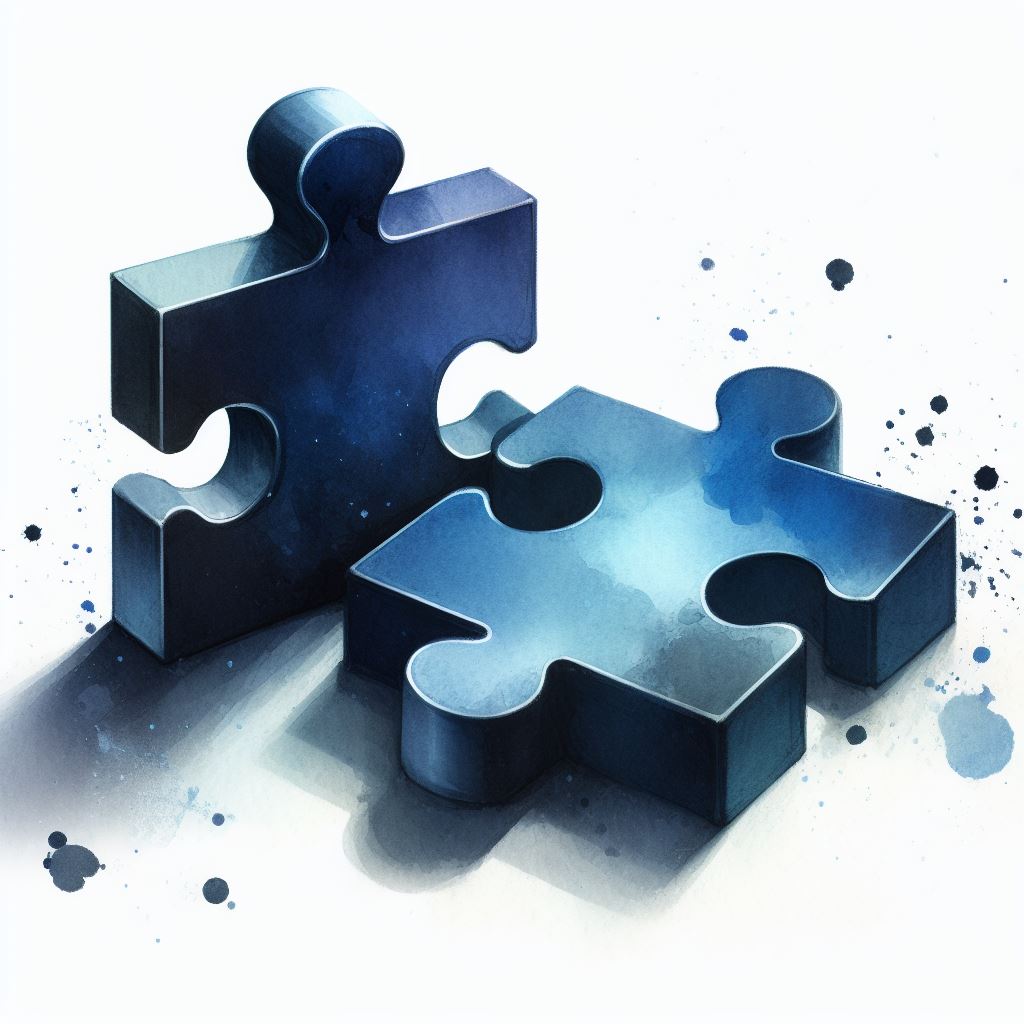 Undesigned Coincidence
Luke 22:27
p1
John 13:1-20
…Jesus lifted up His eyes and see a great multitude said to Philip, “Where shall we buy bread, that these may eat?”
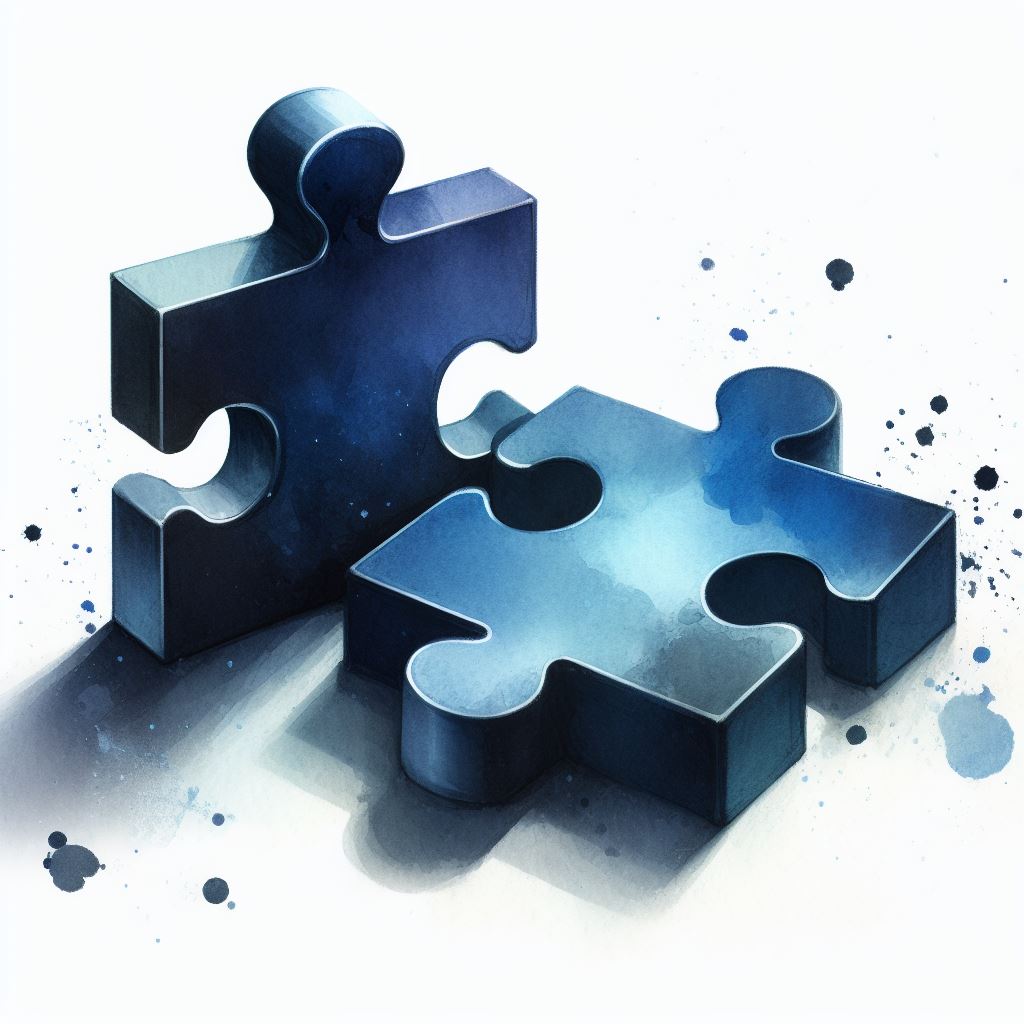 John 6:9
p1
John 13:1-20
…Philip was from Bethsaida, the city of Andrew and Peter

…a deserted place belonging to the city of Bethsaida
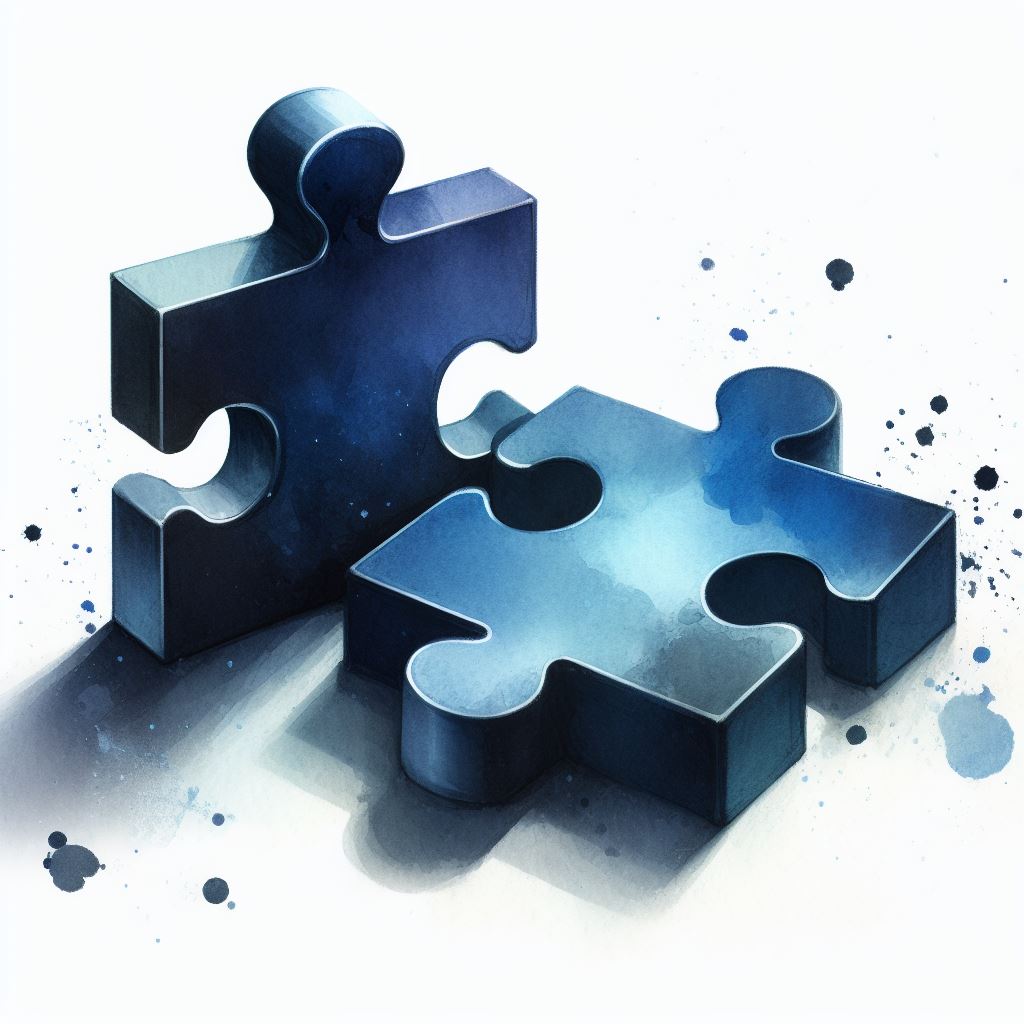 Jn 12:21; Lk 9:10
p1
…Philip was from Bethsaida, the city of Andres and Peter

…a deserted place belonging to the city of Bethsaida
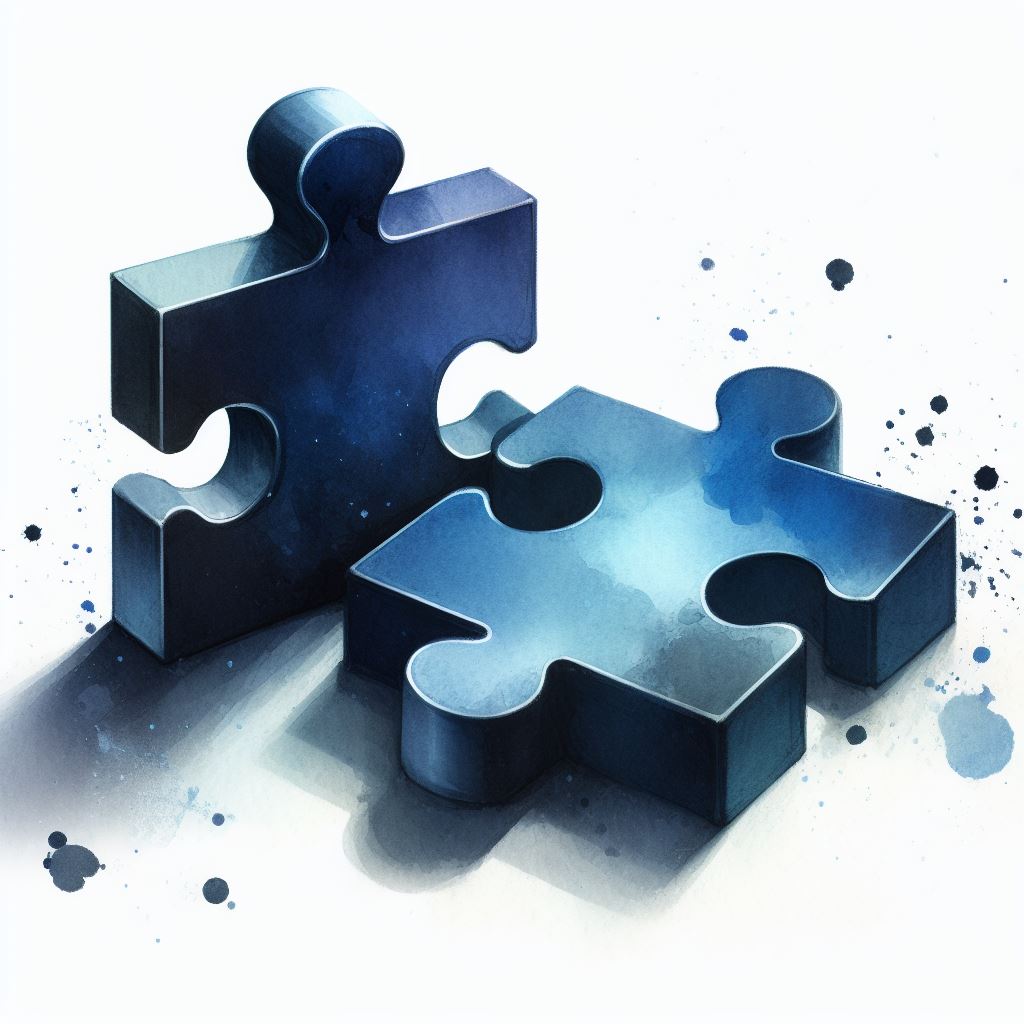 Undesigned Coincidence
Jn 12:21; Lk 9:10
p1
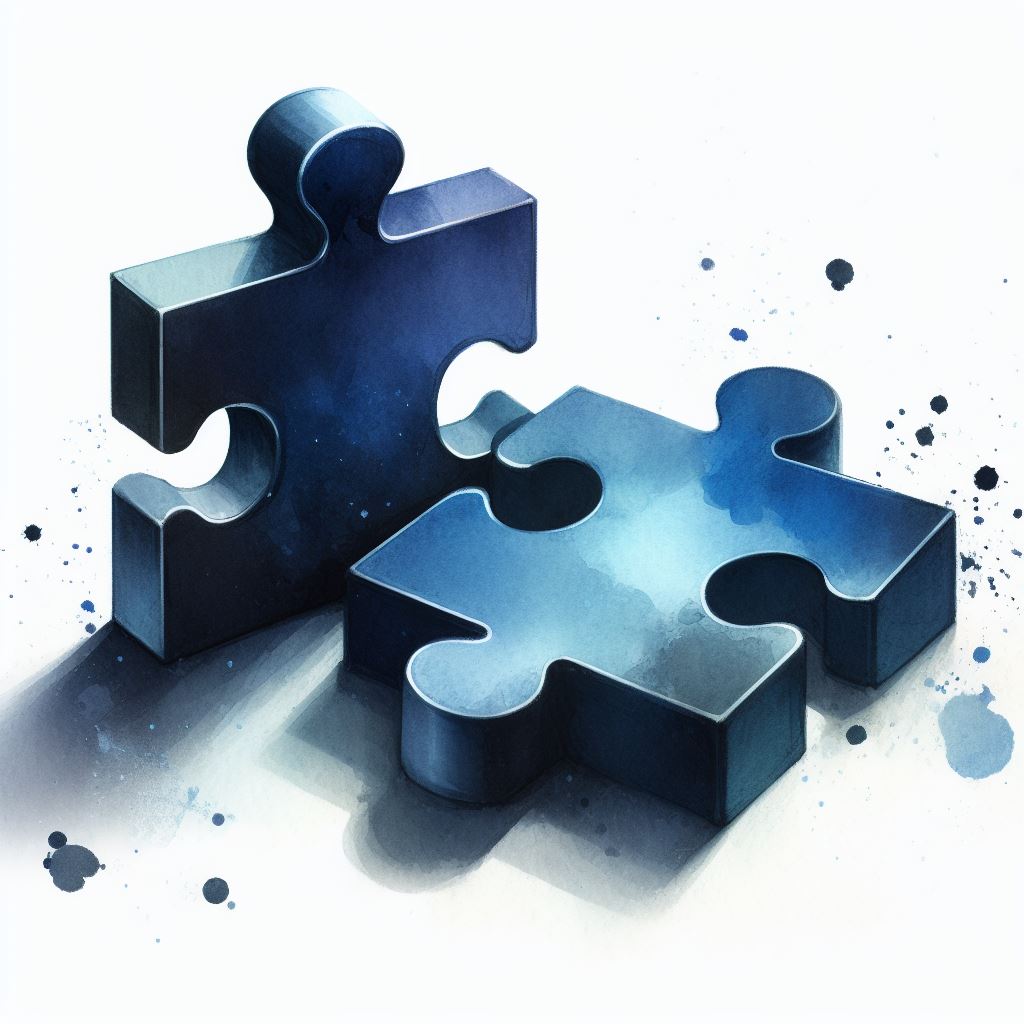 Undesigned Coincidence
p2
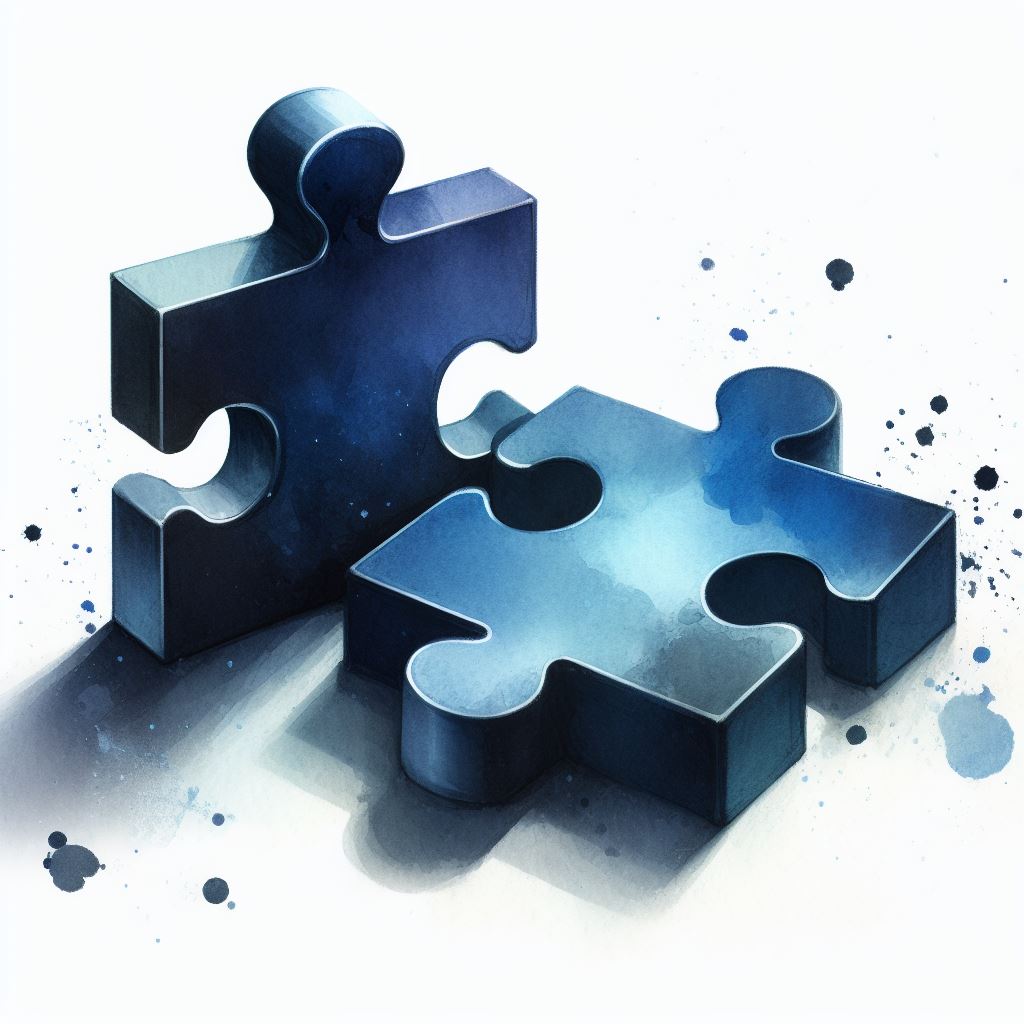 Evidence
Based Faith
p2
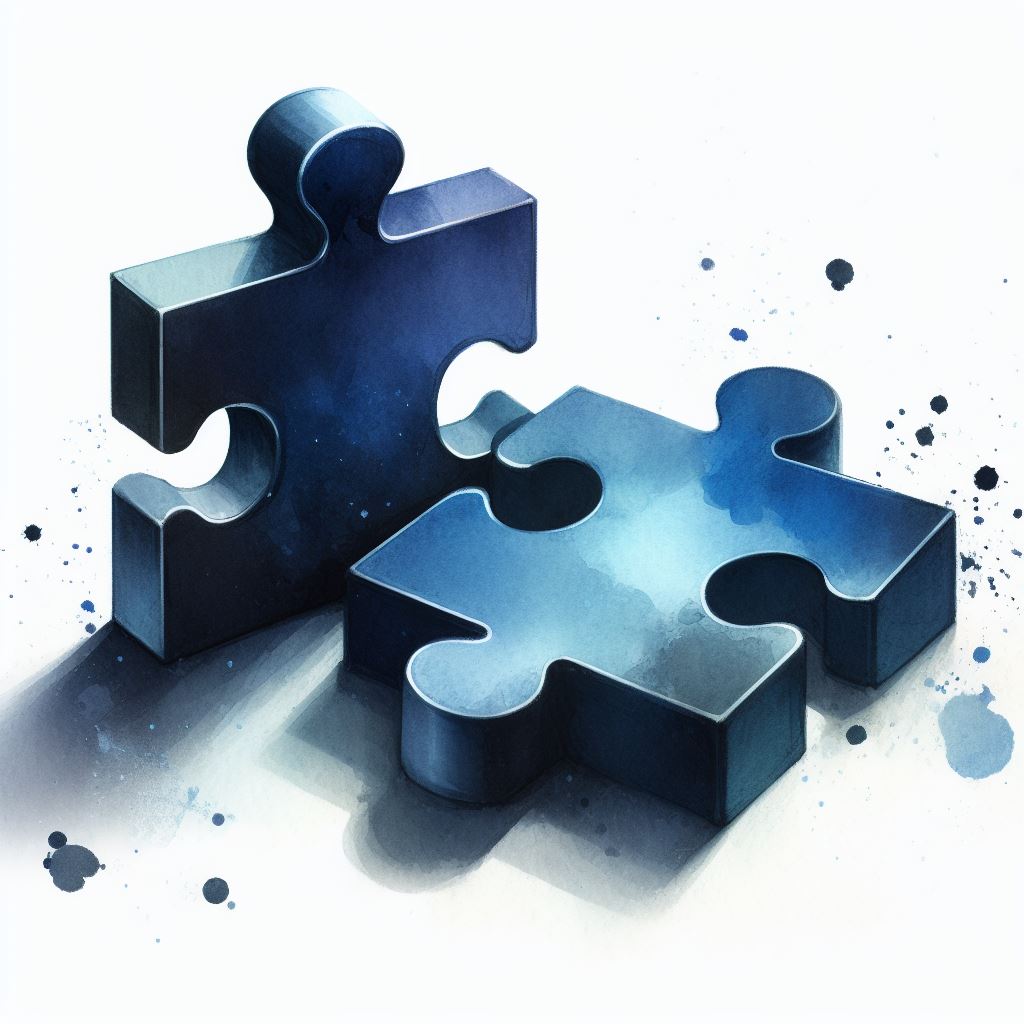 Undesigned Coincidence
p7
Events or details that align in a meaningful way without evident design or intention behind them
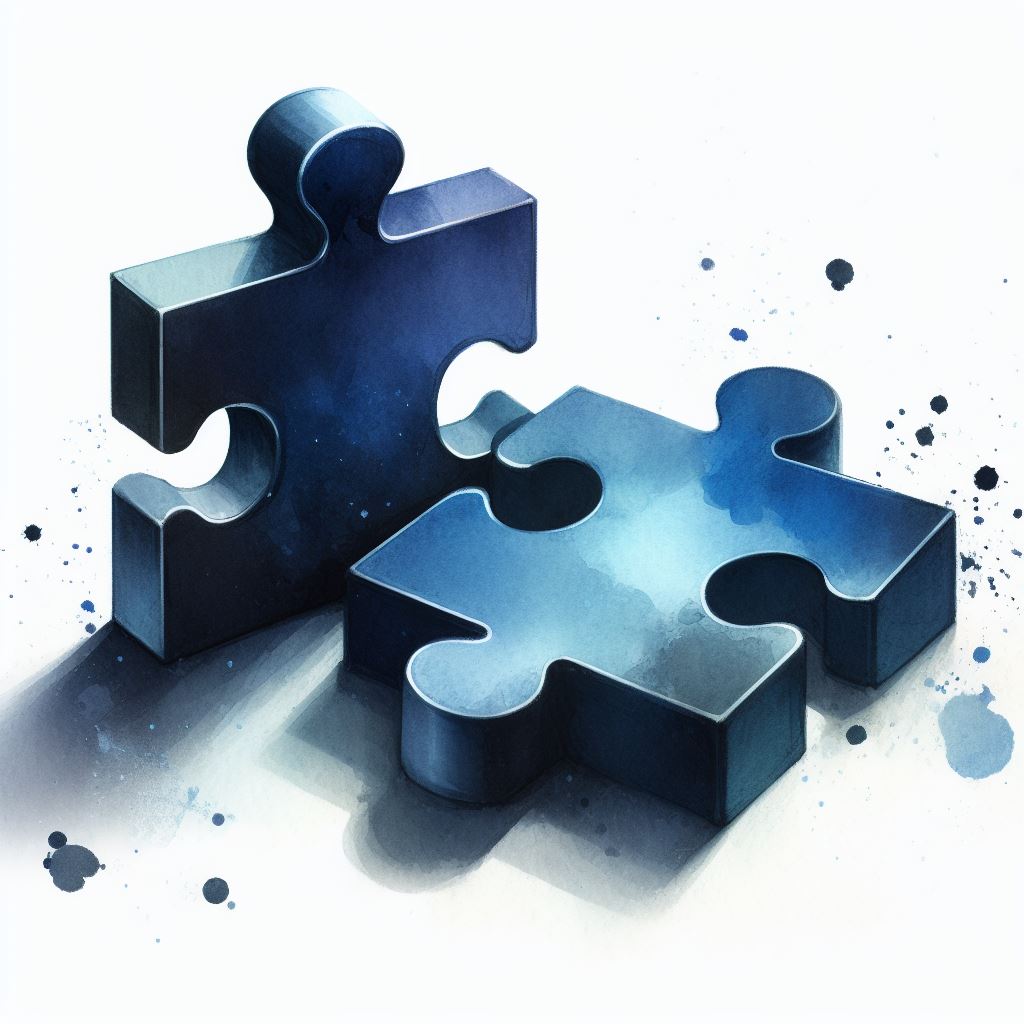 Undesigned Coincidence
p8
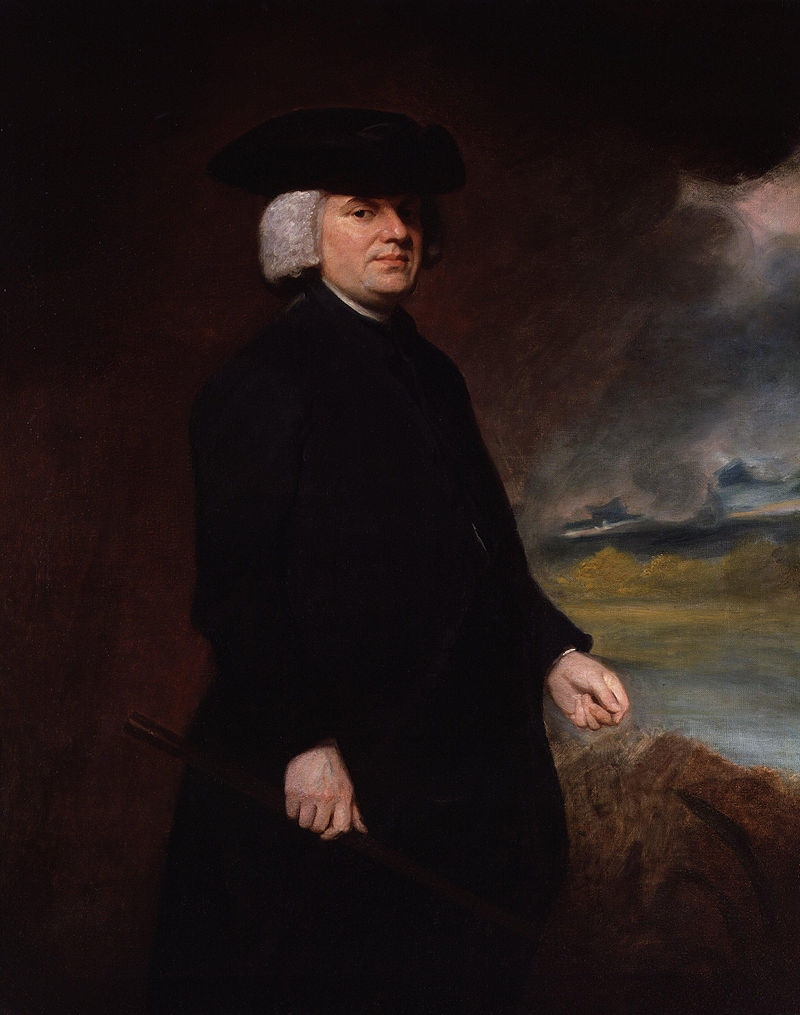 William Paley
1743-1805
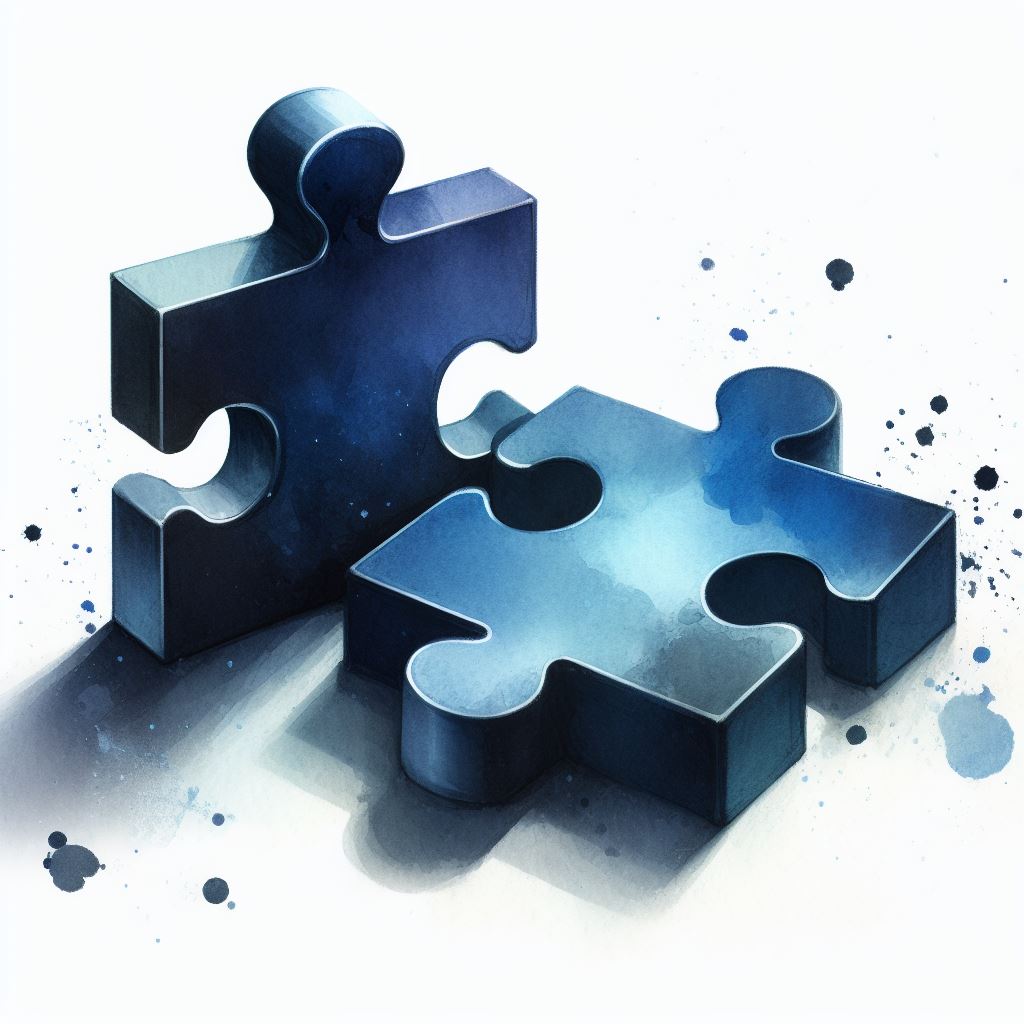 Undesigned Coincidence
p8
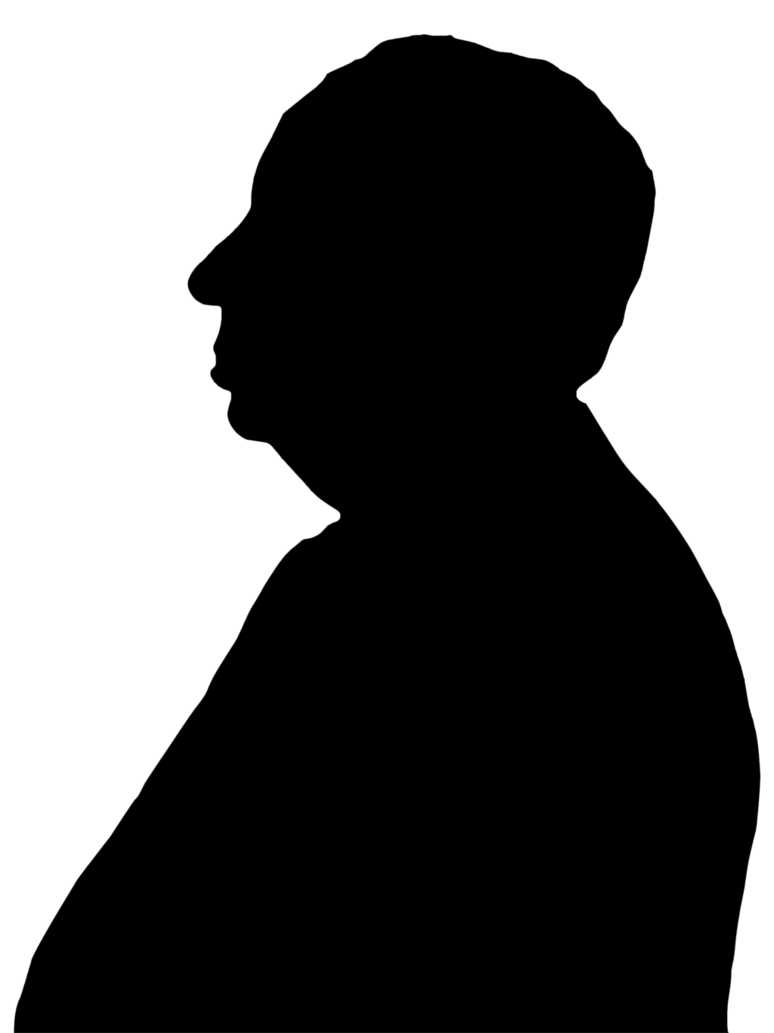 J. J. Blunt
1794-1855
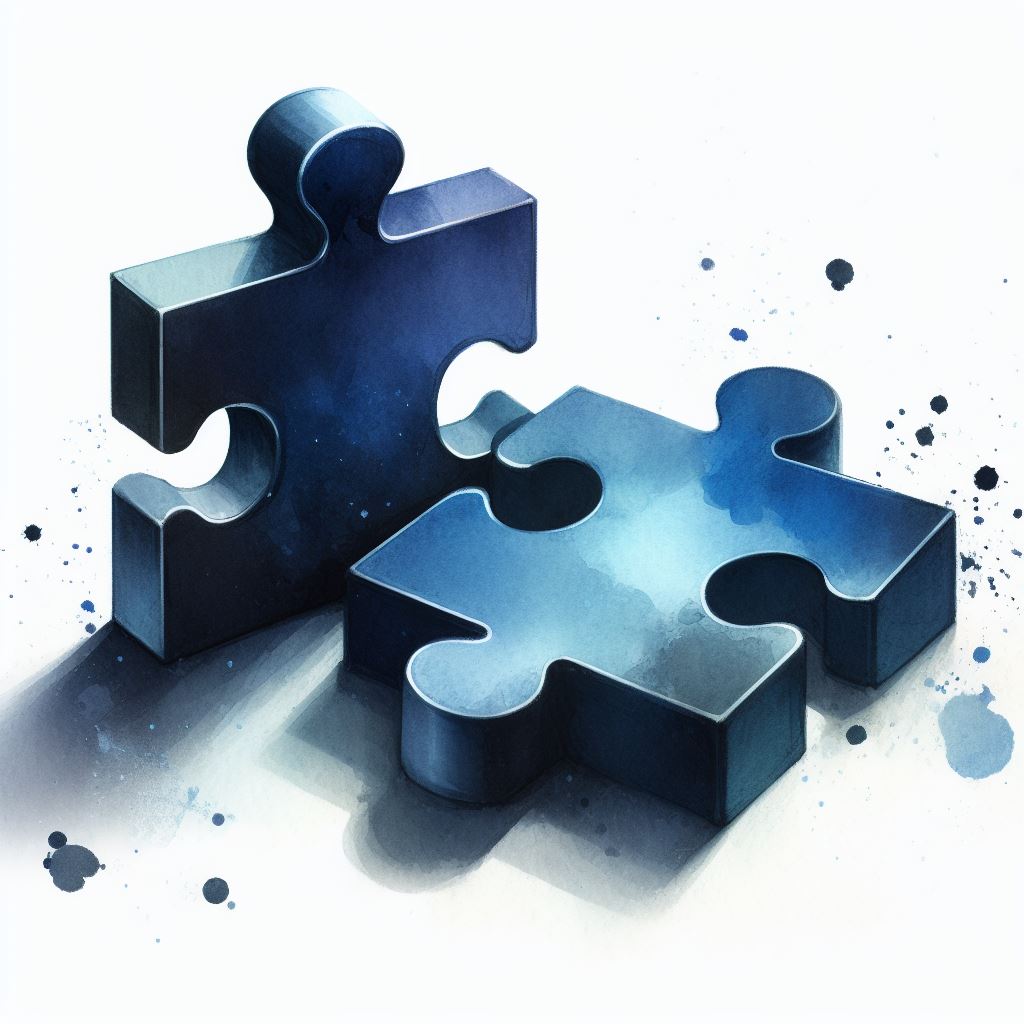 Undesigned Coincidence
p8
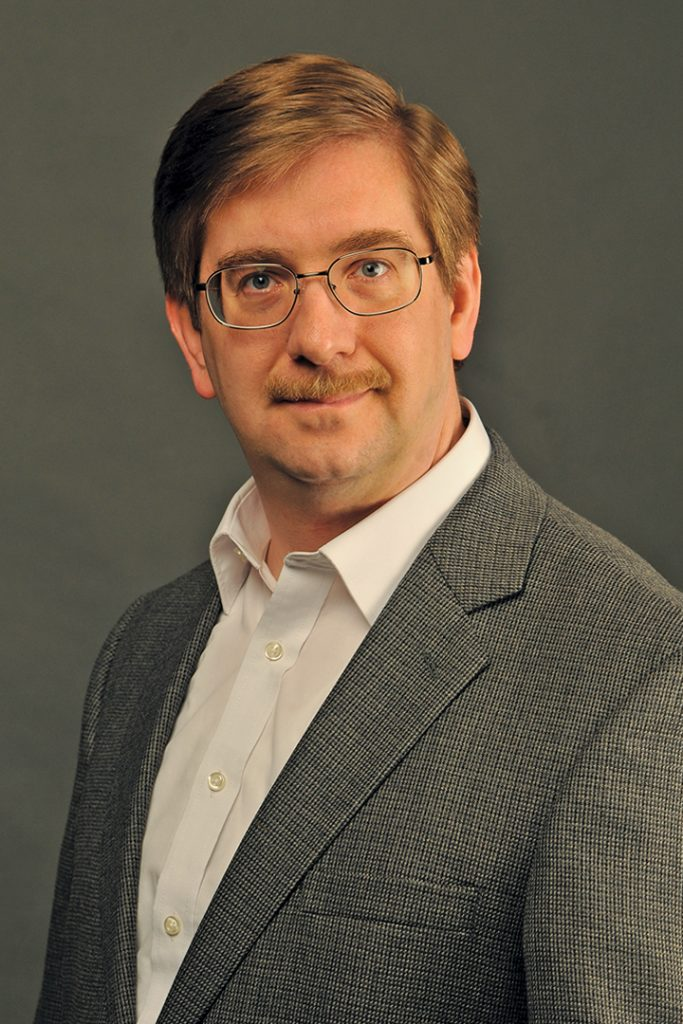 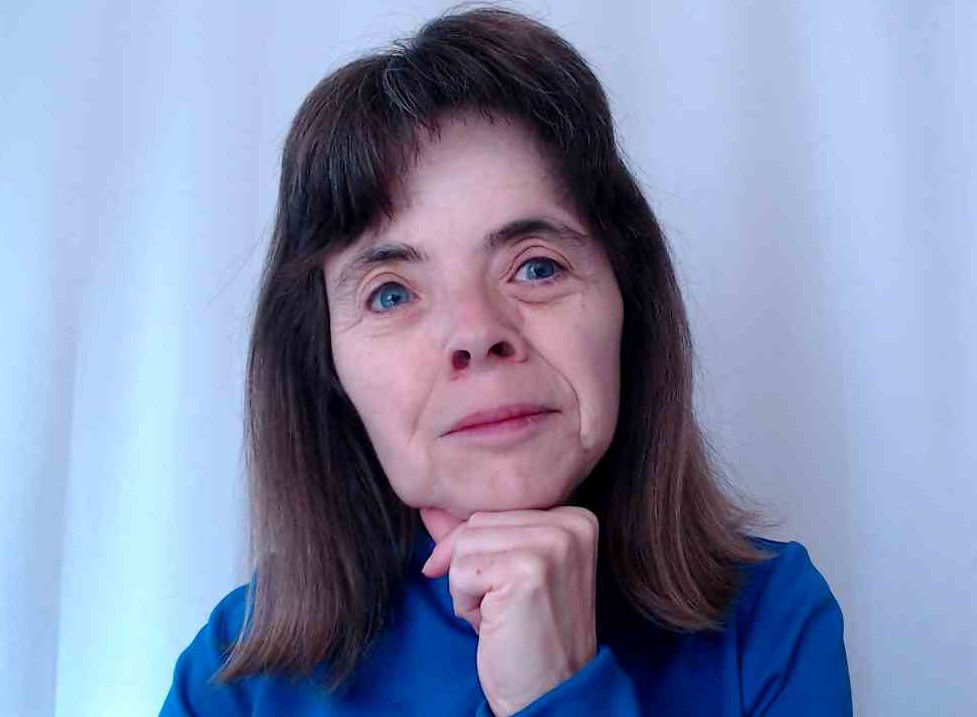 Tim McGrew
Lydia McGrew
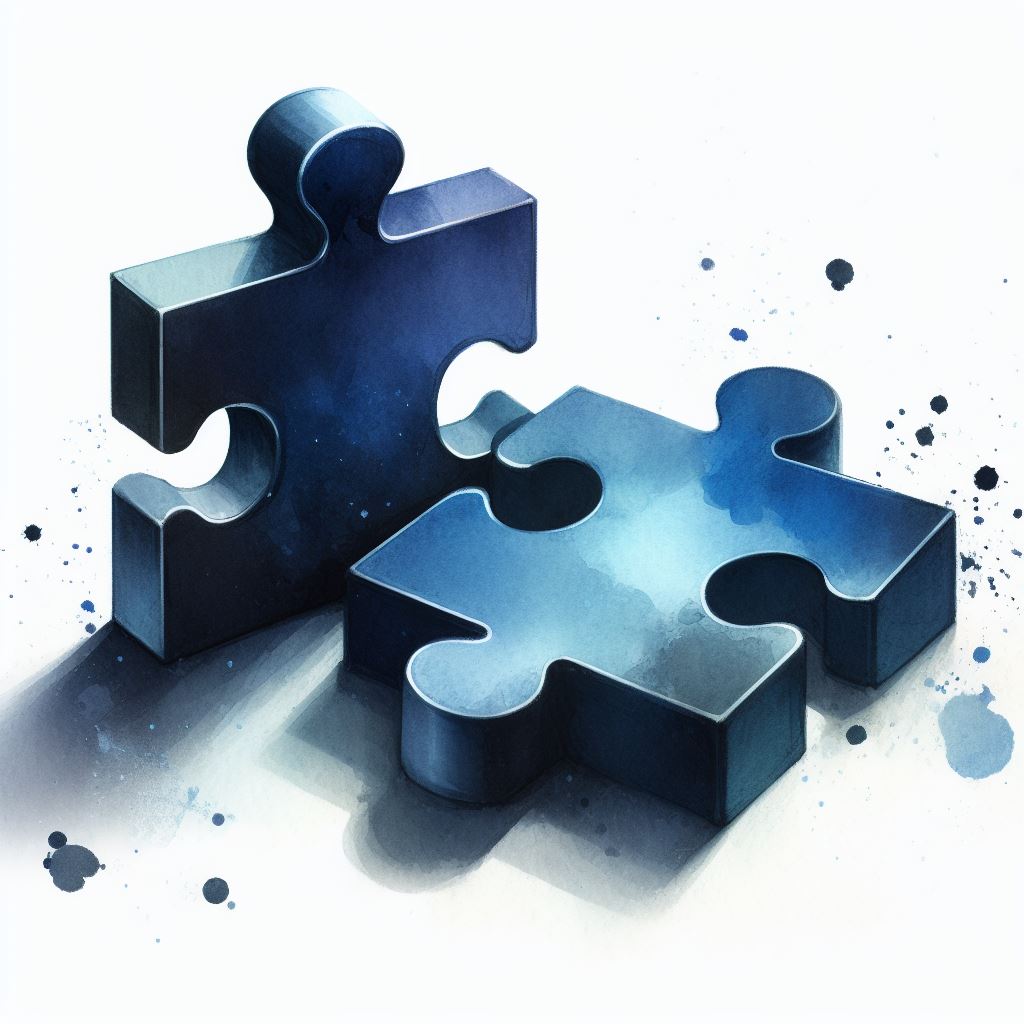 Undesigned Coincidence
p8
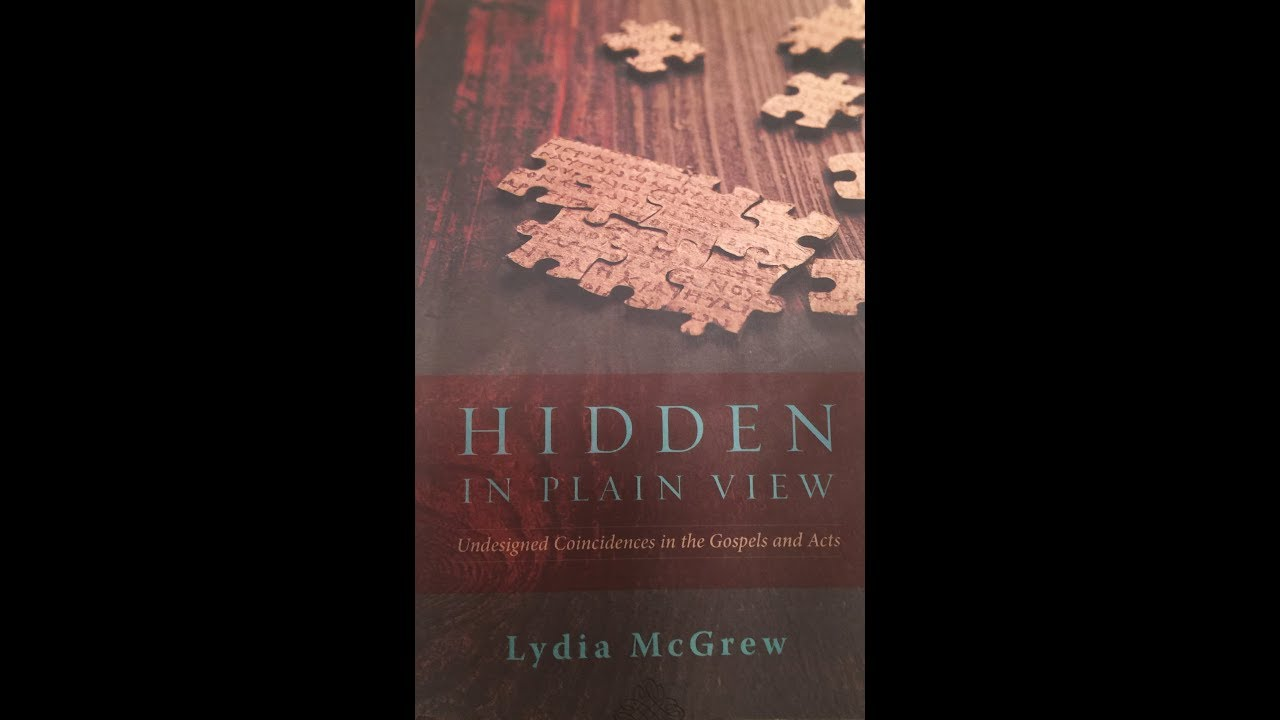 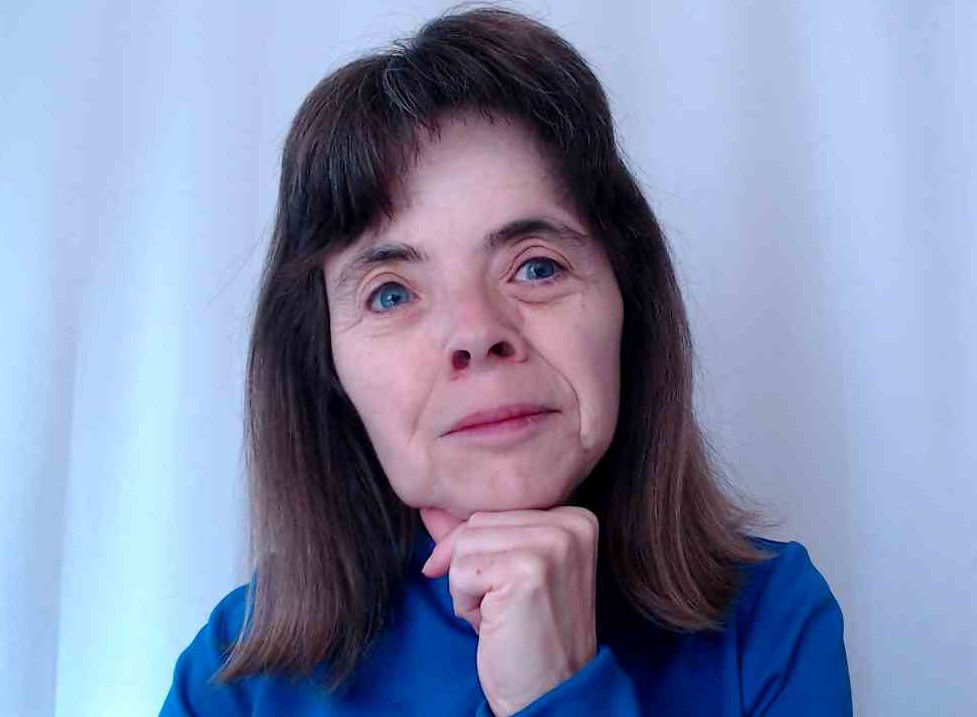 Lydia McGrew
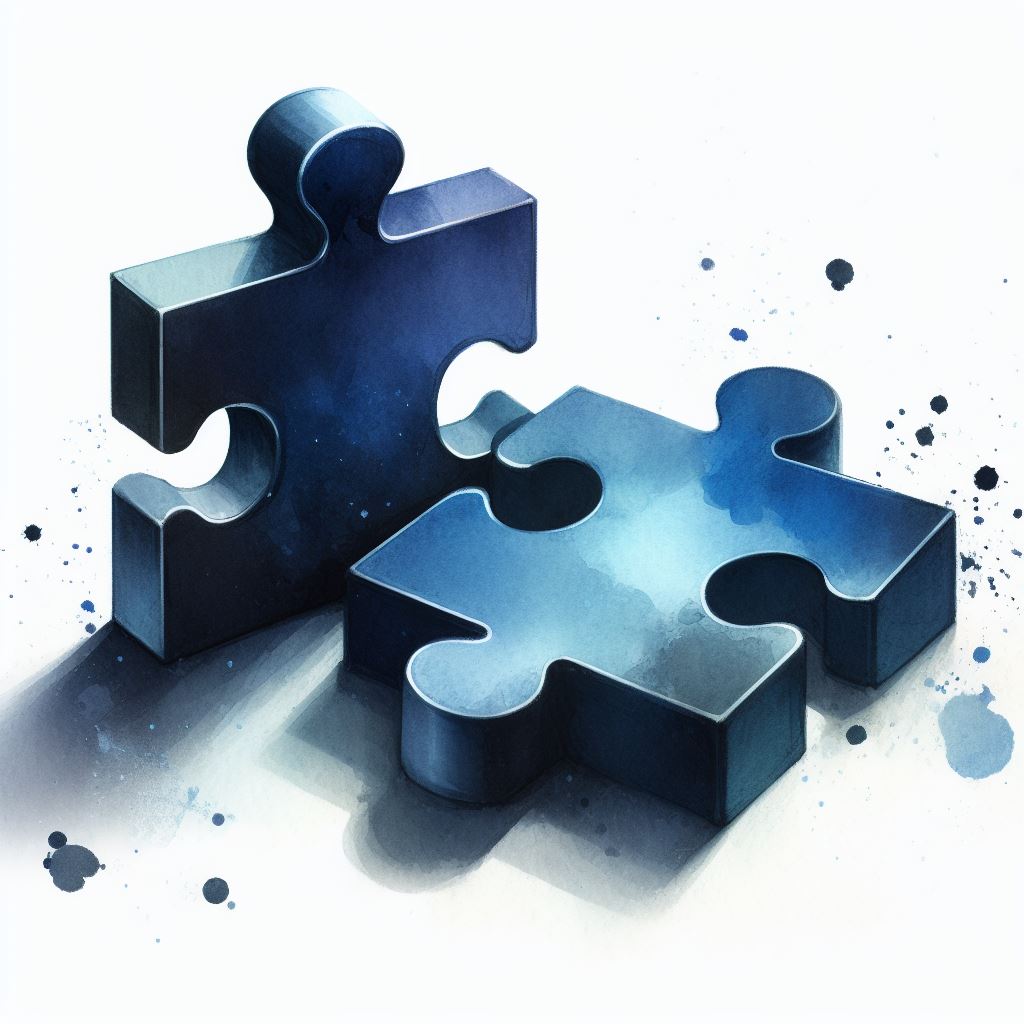 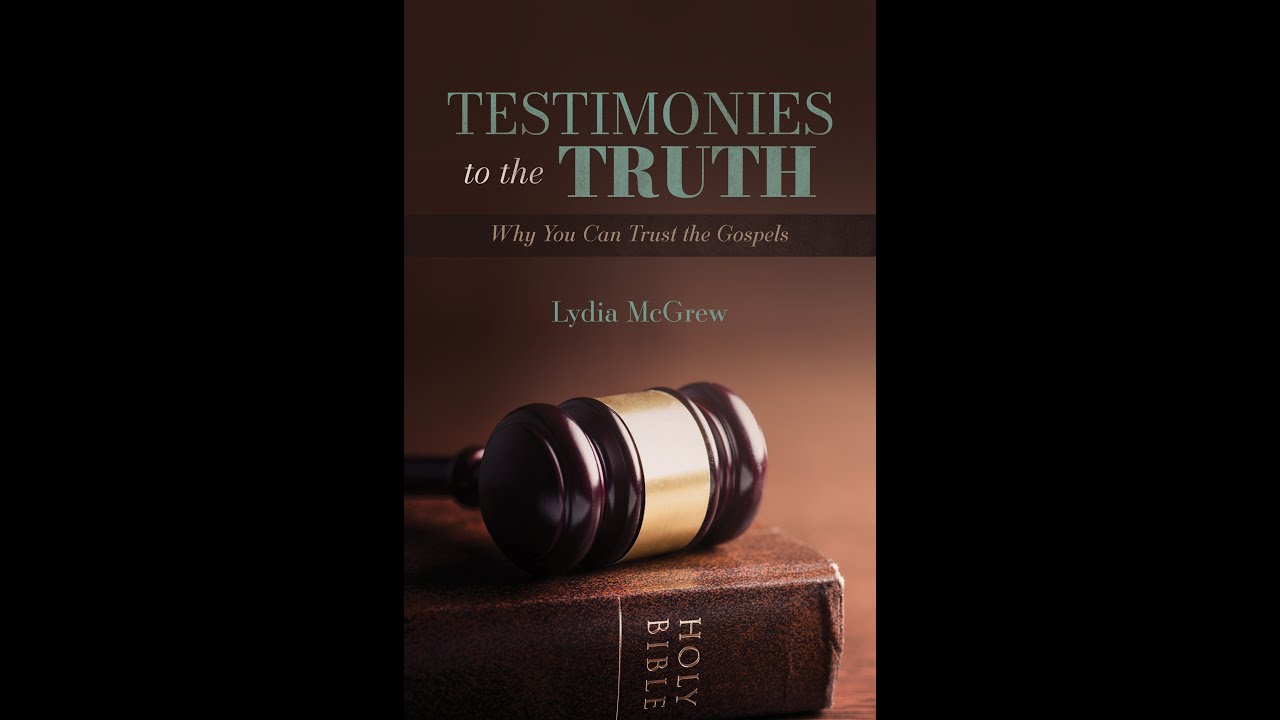 8
Undesigned Coincidences
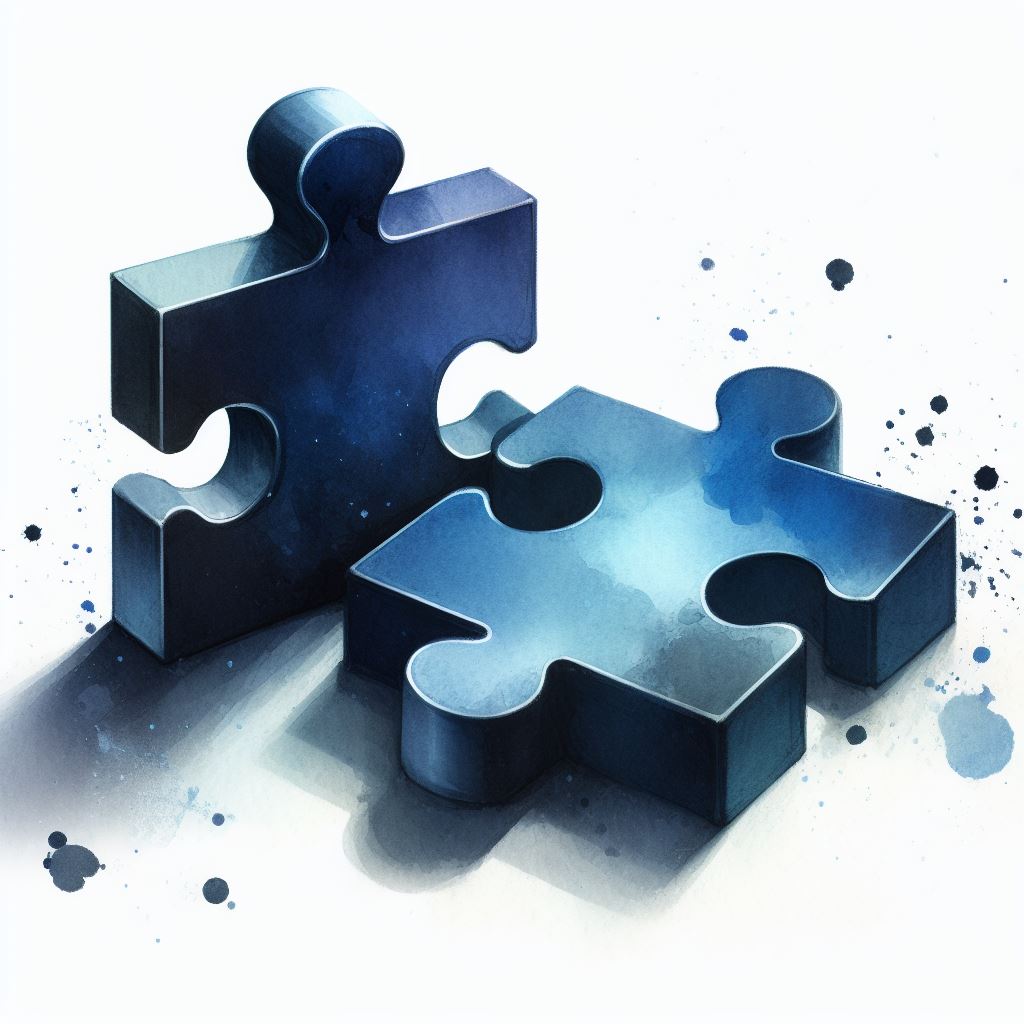 John 13:1-20
“He was before me” Jn 1:30
Undesigned Coincidence
John The Baptist is older – Lk 1:26ff
p9
John 13:1-20
“This is the Son of God” Jn 1:34
Undesigned Coincidence
John The Baptist is older – Lk 1:26ff
p9
John 13:1-20
“They immediately left their nets and followed Him” Mt 4:20
Undesigned Coincidence
Met Jesus earlier Jn 1:40-41
p10
John 13:1-20
“Many were coming and going”
Mk 6:30-31
Undesigned Coincidence
Passover was near Jn 6:1-4
p10
John 13:1-20
Sit down in groups on green grass
Mk 6:39
Undesigned Coincidence
Passover was near Jn 6:4
P10-11
John 13:1-20
Herod heard about Jesus and said
to his servants… Mt 14:1-2
Undesigned Coincidence
Herod’s household manager
accompanied Jesus Lk 8:1-3
P11
John 13:1-20
“Began to wash the disciple’s feet”
Jn 13:5
Undesigned Coincidence
Dispute among the disciples about
who was to be greatest Lk 22:24-27
P11
John 13:1-20
“The servant’s name was Malchus”
Jn 18:10
Undesigned Coincidence
John was known to the high priest
Jn 18:15-16
P11-12
John 13:1-20
“Shall I not drink the cup?”
Jn 18:11
Undesigned Coincidence
“…let this cup pass from me…”
Mt 26:39
P11-12
John 13:1-20
“Who is the one who struck you?”
Mt 26:68
Undesigned Coincidence
They had blindfolded Jesus
Lk 22:64
P11-12
John 13:1-20
“Are you the king of the Jews?”
Jn 18:33
Undesigned Coincidence
“…saying that he himself is Christ,
a king”  Lk 23:1-3
P11-12
John 13:1-20
“…if My kingdom were of this world, My
servants would fight”  Jn 18:36
Undesigned Coincidence
High priest’s servant’s ear was
healed  Lk 22:51
P12-13
John 13:1-20
Natural Coincidences
Confirmation Bias
Not Empirical
Textual Questions
Not Popular
No Scholarship
Skeptic & Atheist Responses
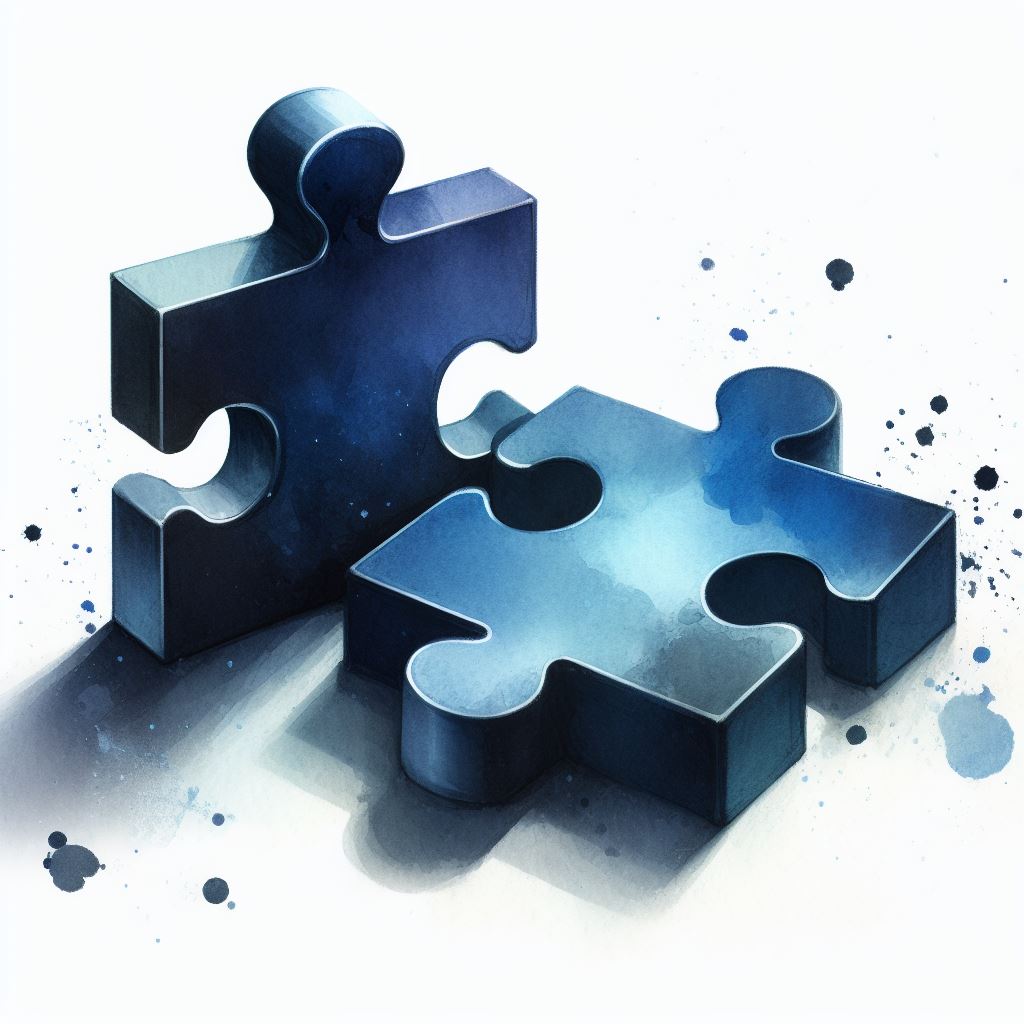 p13
Subtle / Nuanced
Explain Approach
Possible Weaknesses
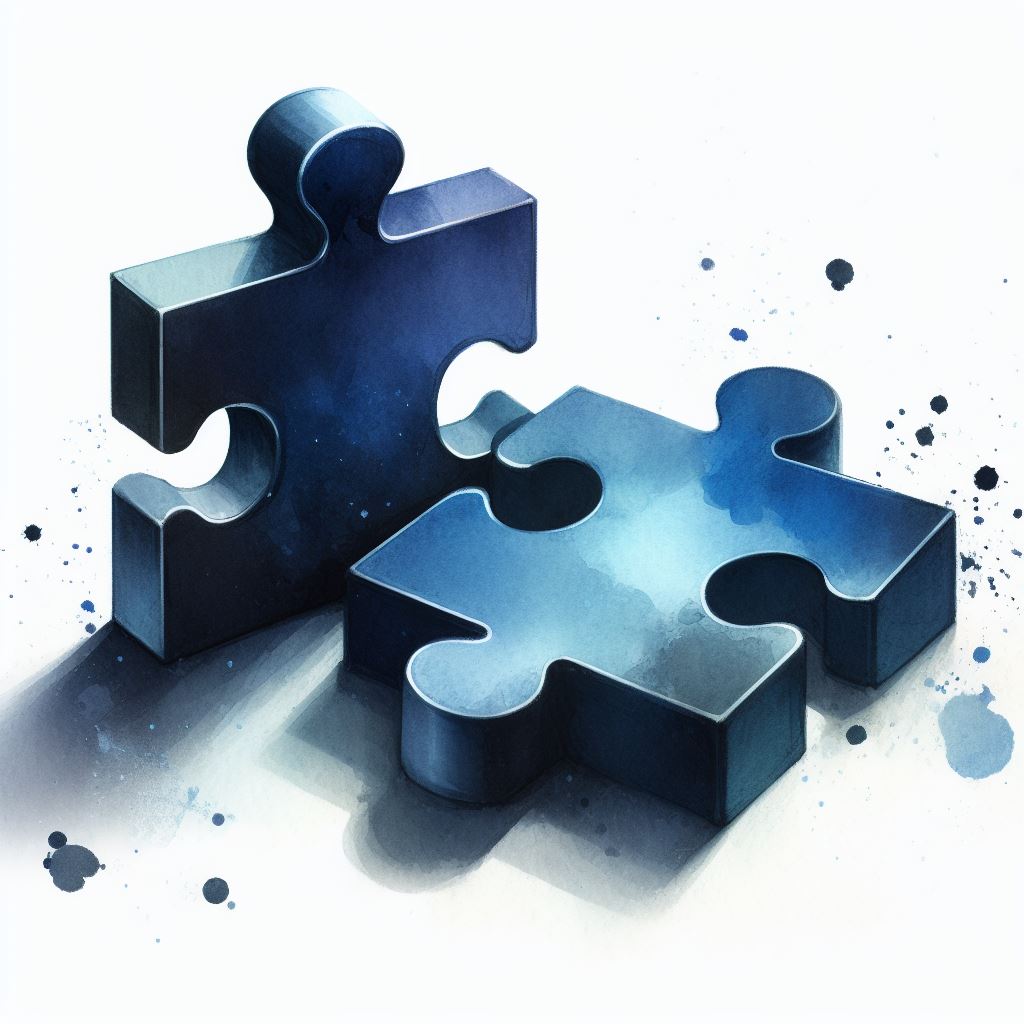 pp13-14
Strongly Textual
Broad Apologetic Apps
It’s Different
Readable Materials
Strengths
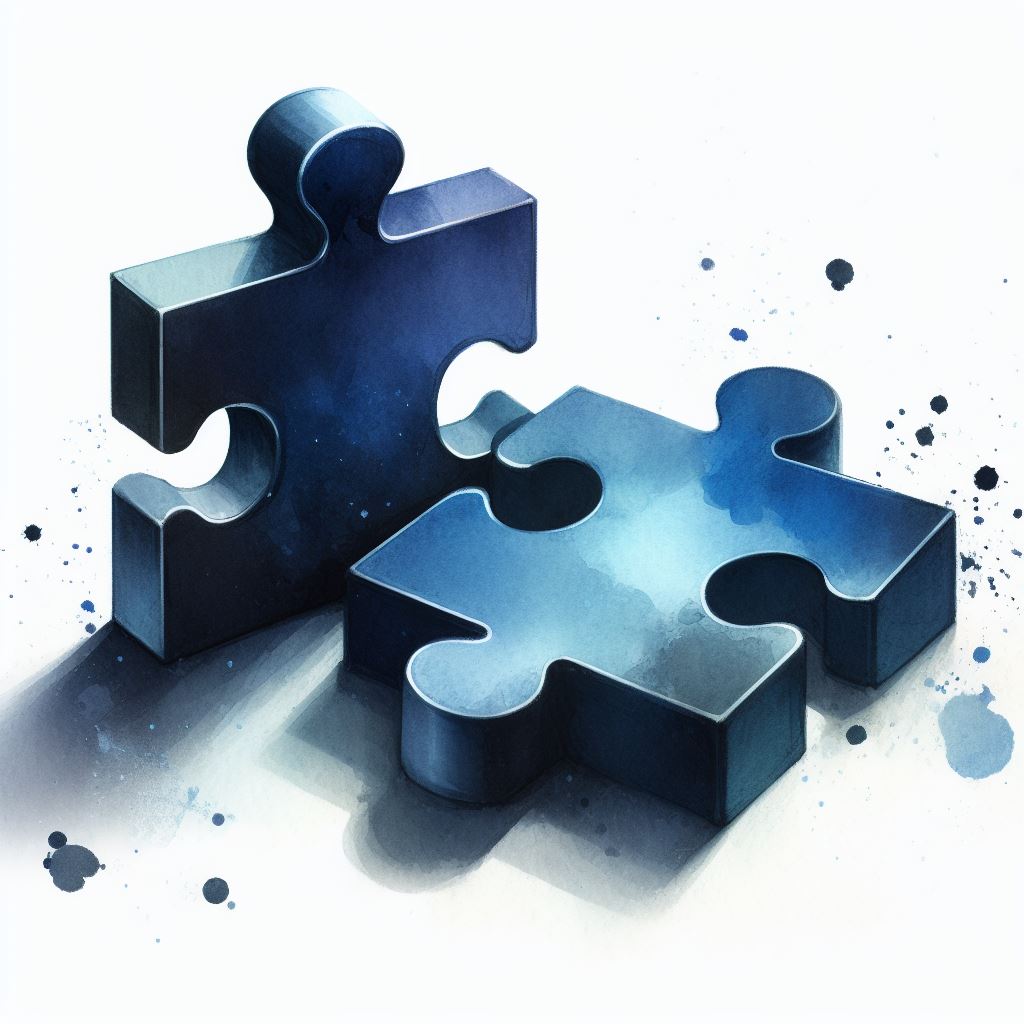 p14